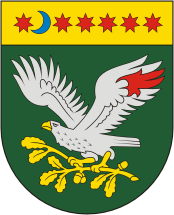 Наш город - Панделис
Пандeлис - небольшой город с 750 людьми у реки Апашчa, на севере Литвы.
А вот еще несколько объектов в нашем городе:
Храм Пресвятой Девы Марии Панделис
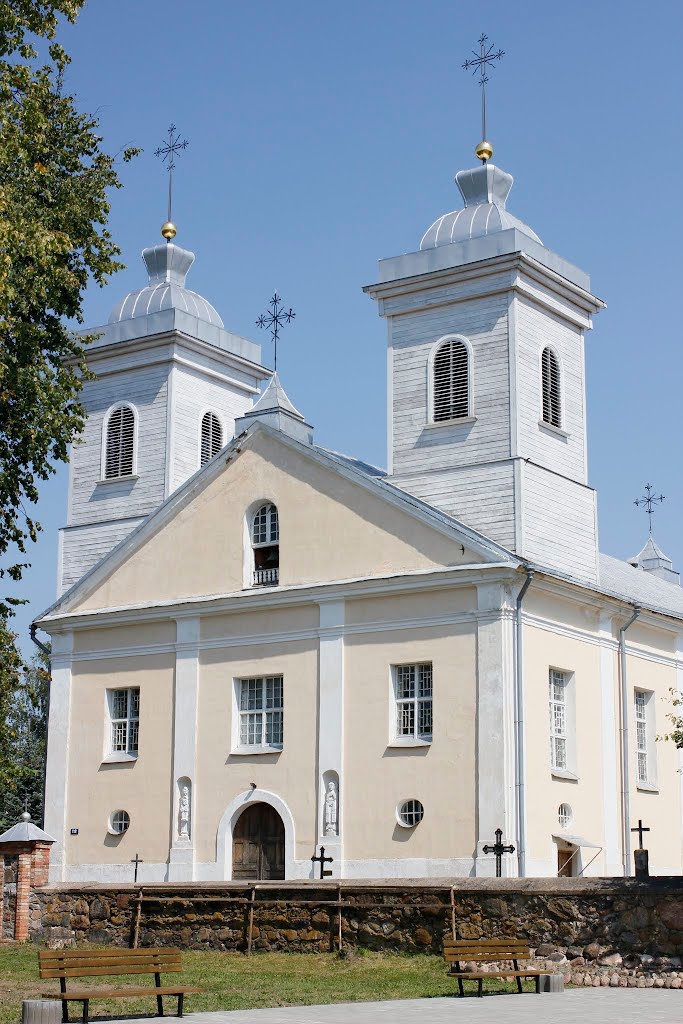 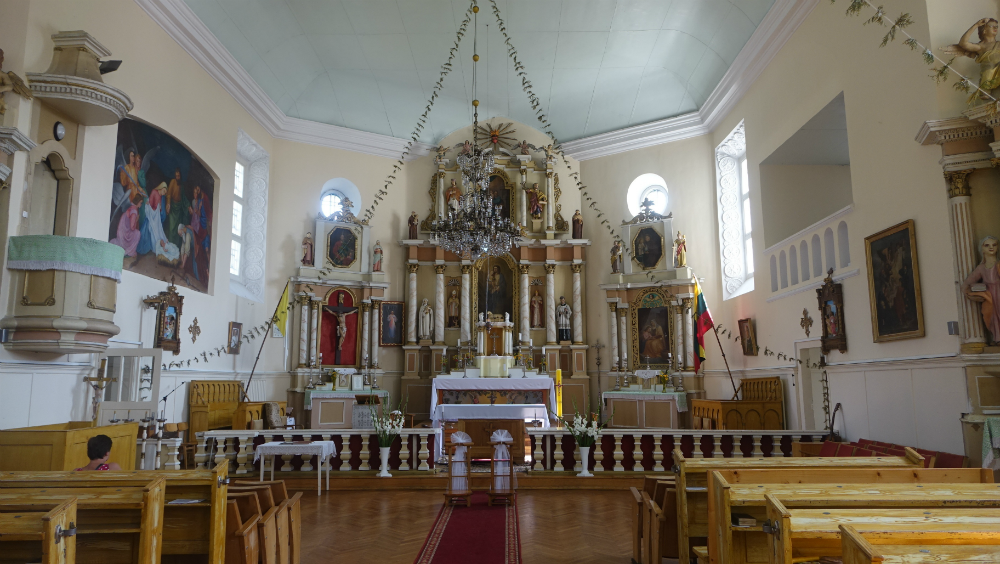 Это наша школа
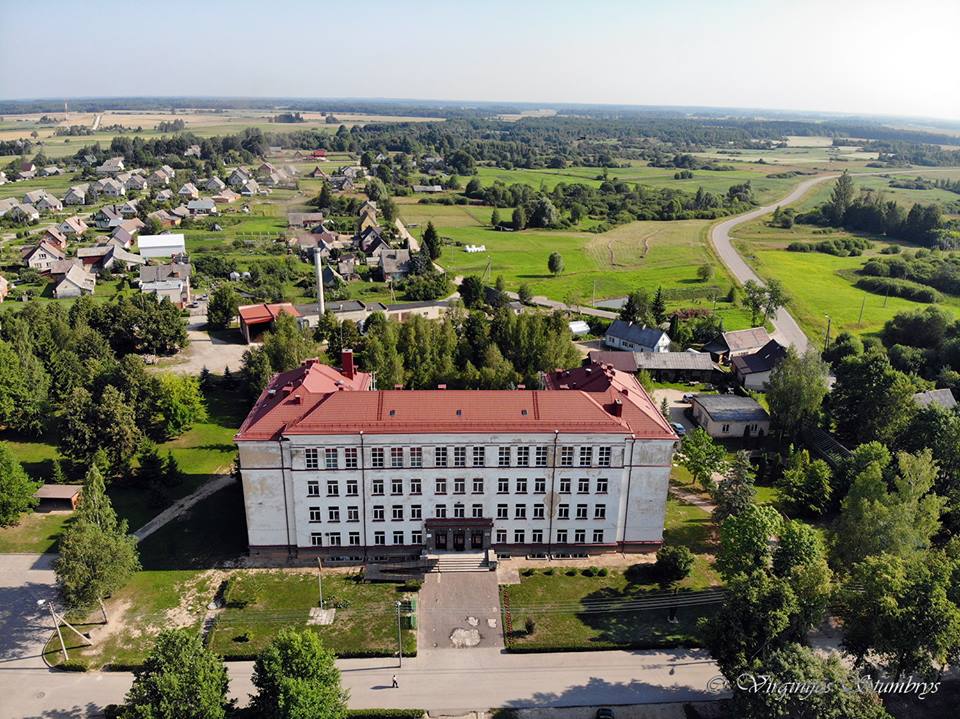 Это нашa стадион
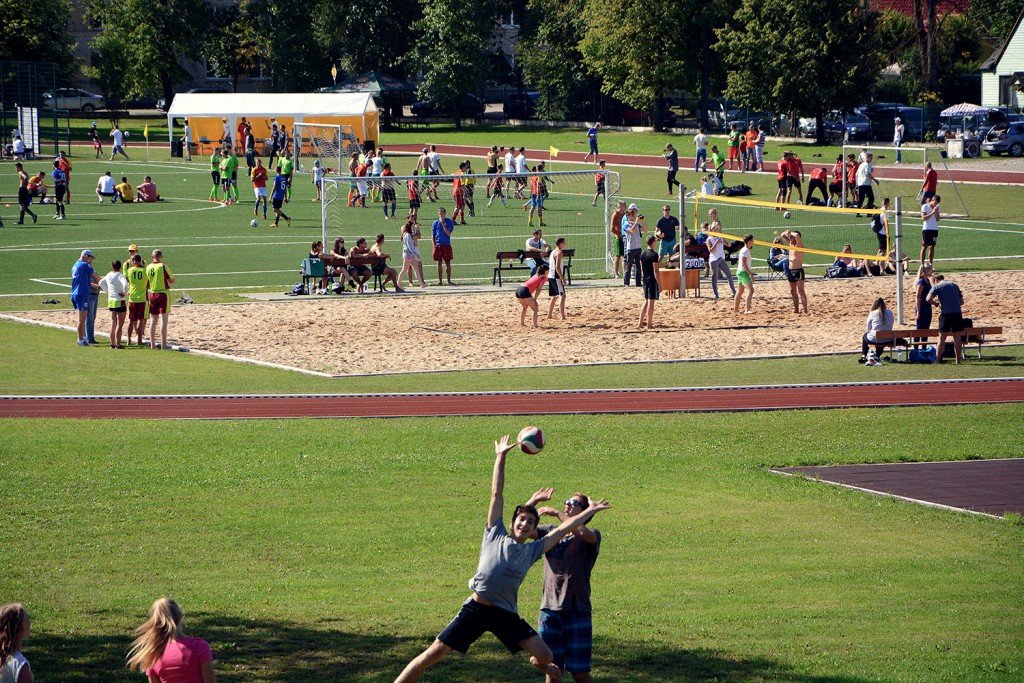 Здесь проходят различные спортивные мероприятия. Один из самых больших праздников проходит в конце июля.
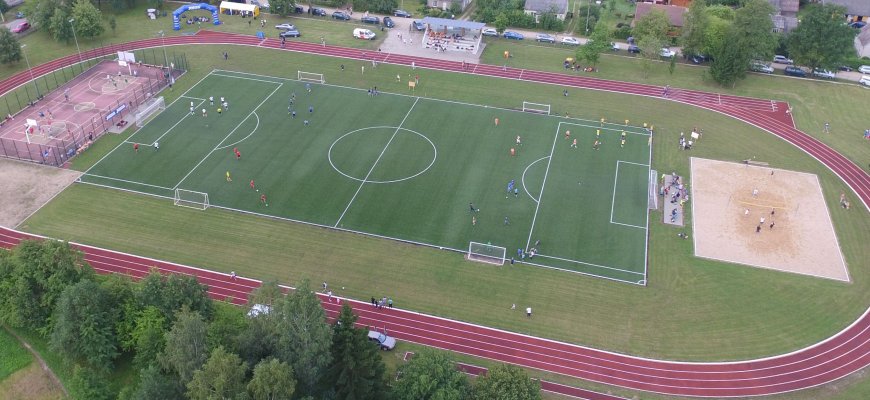 Связи с Польшей
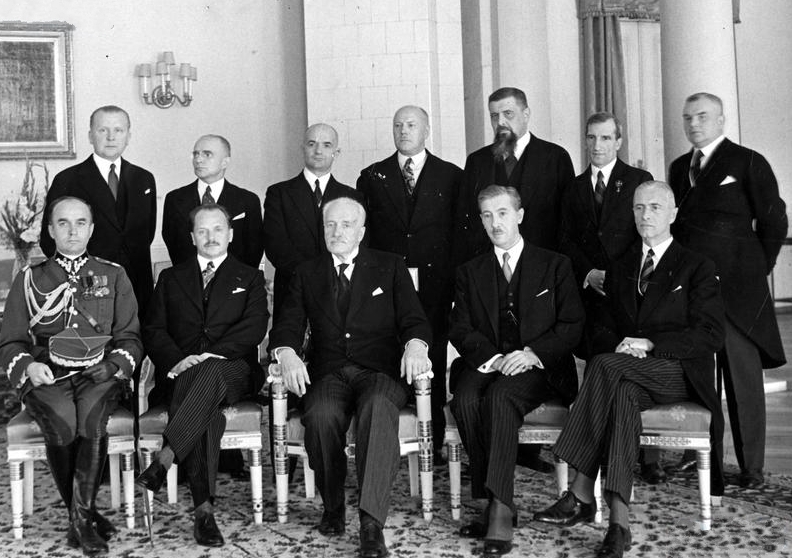 В 1892 году в семье знатных помещиков в Панделисe родился Мариан Зиндрам-Косчалковский (Marian Zyndram-Kościałkowski). 
Он был польским политиком, в 1935-1936 годах премьер-министр, офицер.
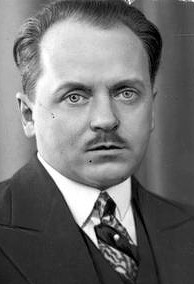